Рукам – работа, душе праздник.
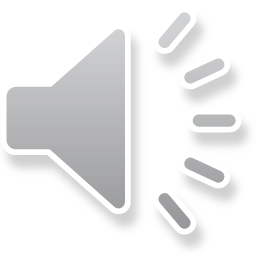 Фотовыставка.
Меня зовут Антонкина Ольга Викторовнаи я хочу вам представить фотовыставку своих работ.
Снеговик и Дед Мороз
Пинетки для доченьки.
Снегурочка получилась на славу.
Цыплятки - ребятки.
Вязаный пальчиковый театр нравится не только дома, но и в детском саду.
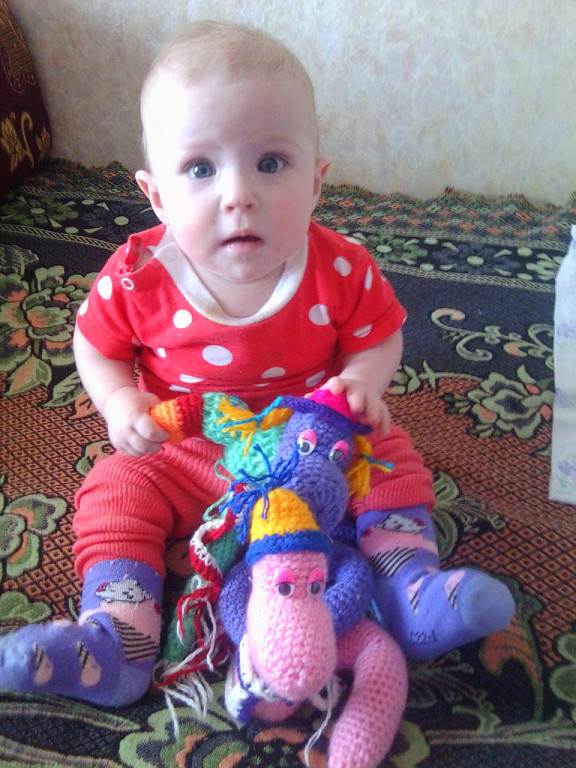 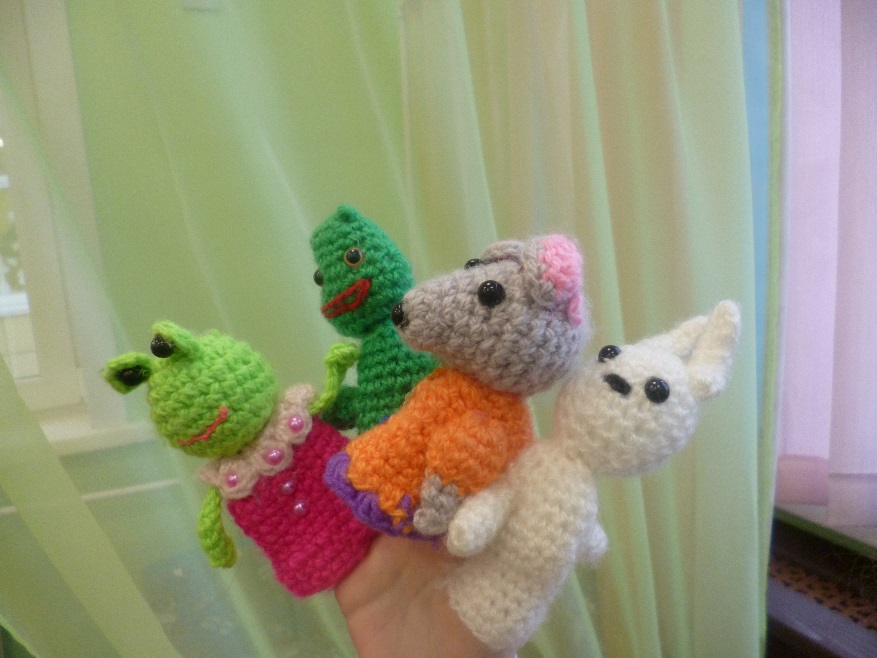 Украшение для волос в технике канзаши
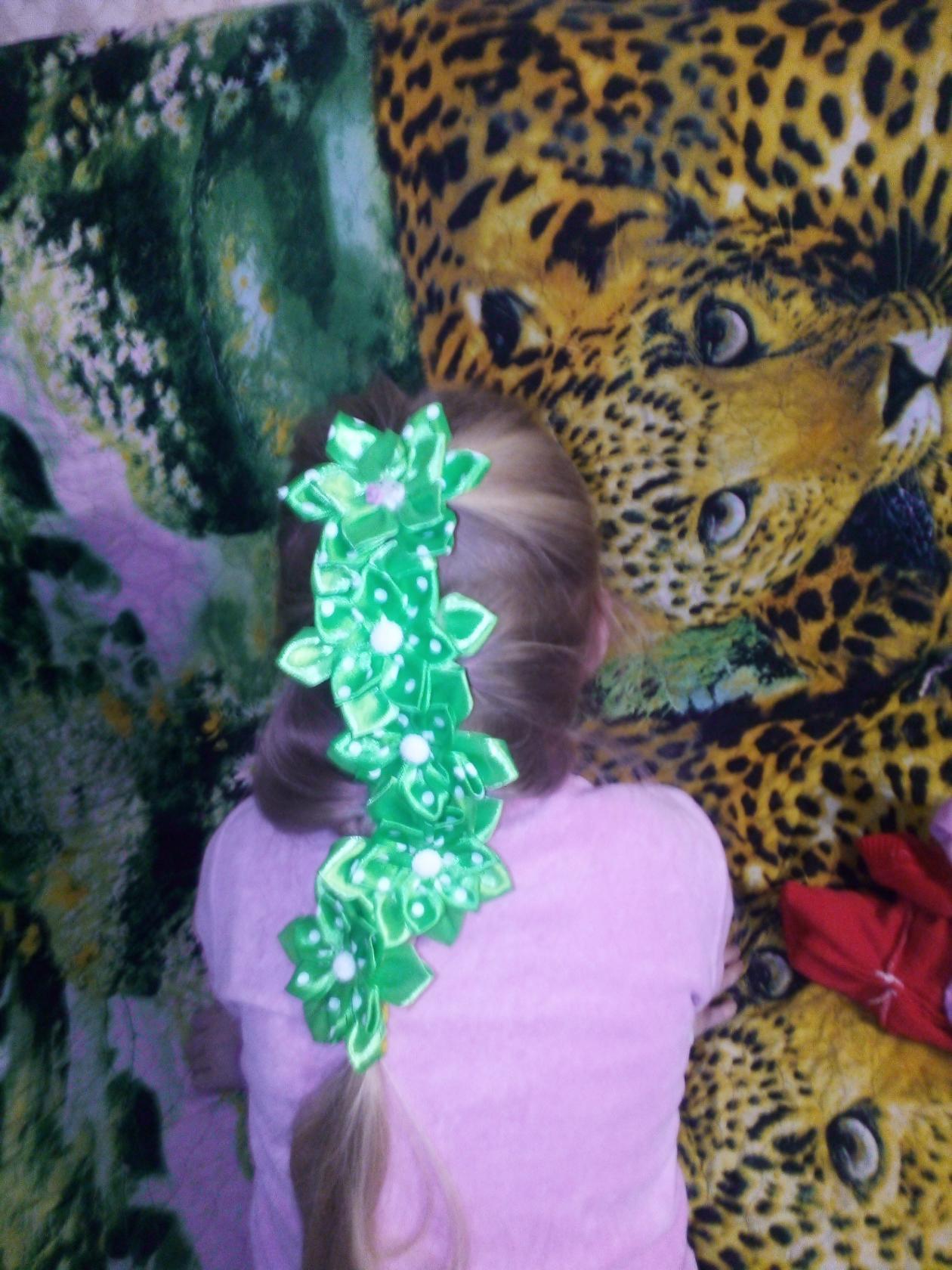 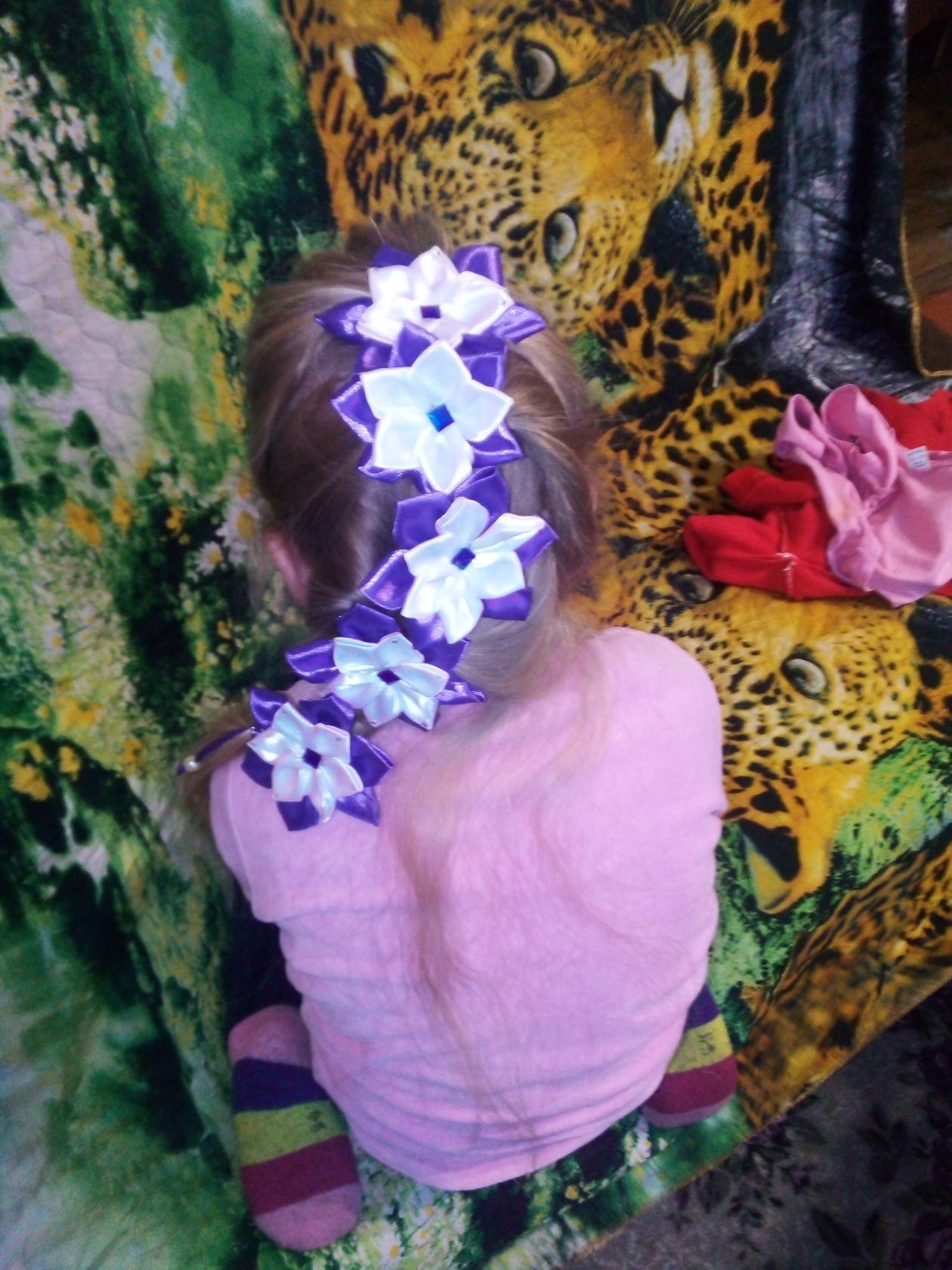 Настоящая принцесса
Когда мы занимаемся творчеством, наше сердце раскрывается и переливается цветами радости и счастья.